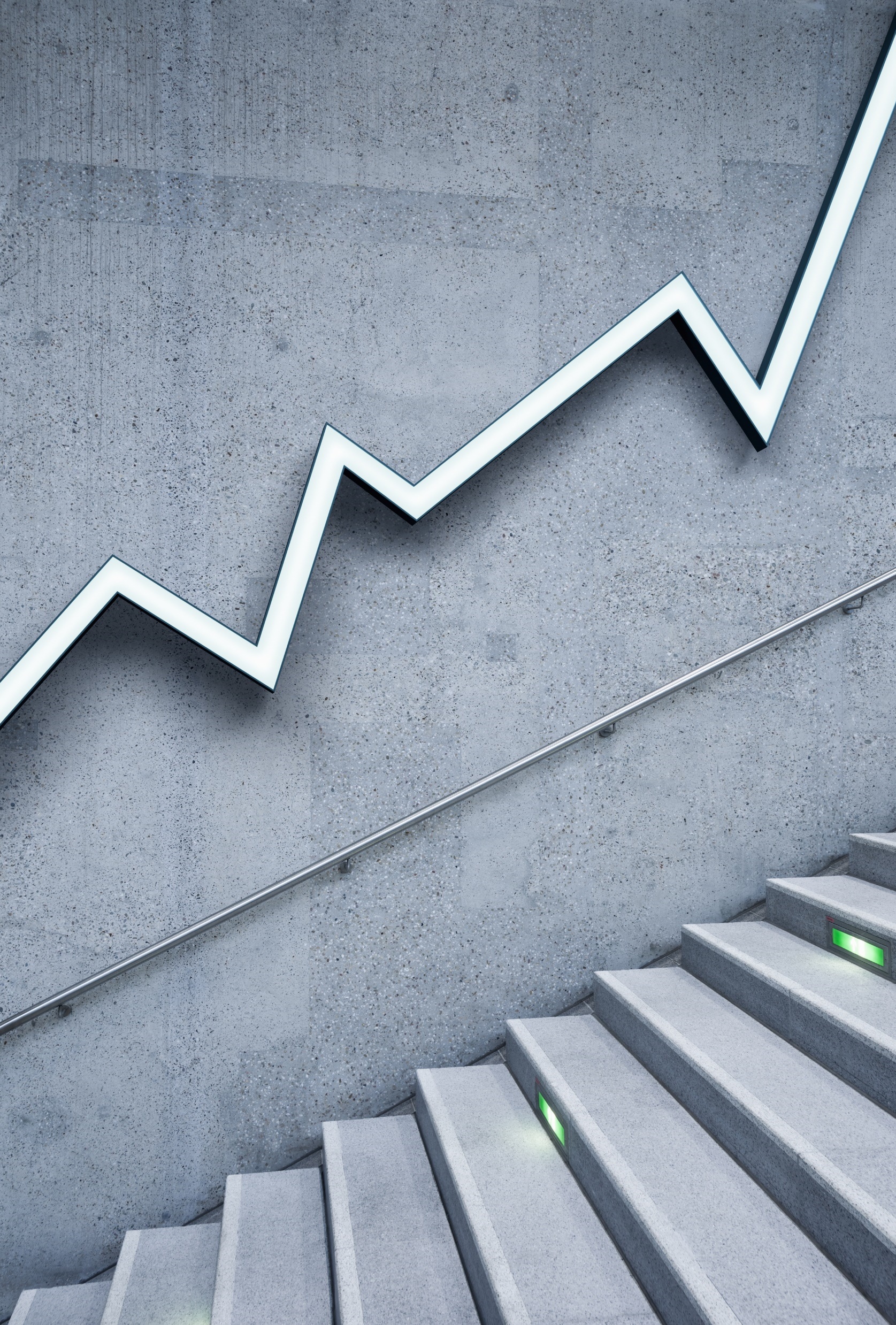 La pédagogie active au cœur de la classe inversée
Pédagogie active
Quoi ?
« La pédagogie active a pour objectif de rendre l'élève acteur de ses apprentissages afin qu'il construise ses savoirs à travers des situations de recherche » Wikipédia
Pourquoi ?
Elle place l'étudiant au centre de sa formation en s'appuyant sur les théories socioconstructivistes de l'apprentissage. Elle s'inspire de contextes réels qui sont signifiants pour l'étudiant, ce qui peut augmenter son niveau de motivation pour les tâches qui lui sont proposées,
Comment ?
Enchainement :
Information : ressources pédagogiques
Motivation : enseignant/tuteur
Activités : apprenants
Interaction : dynamique de groupe
Production : résultat
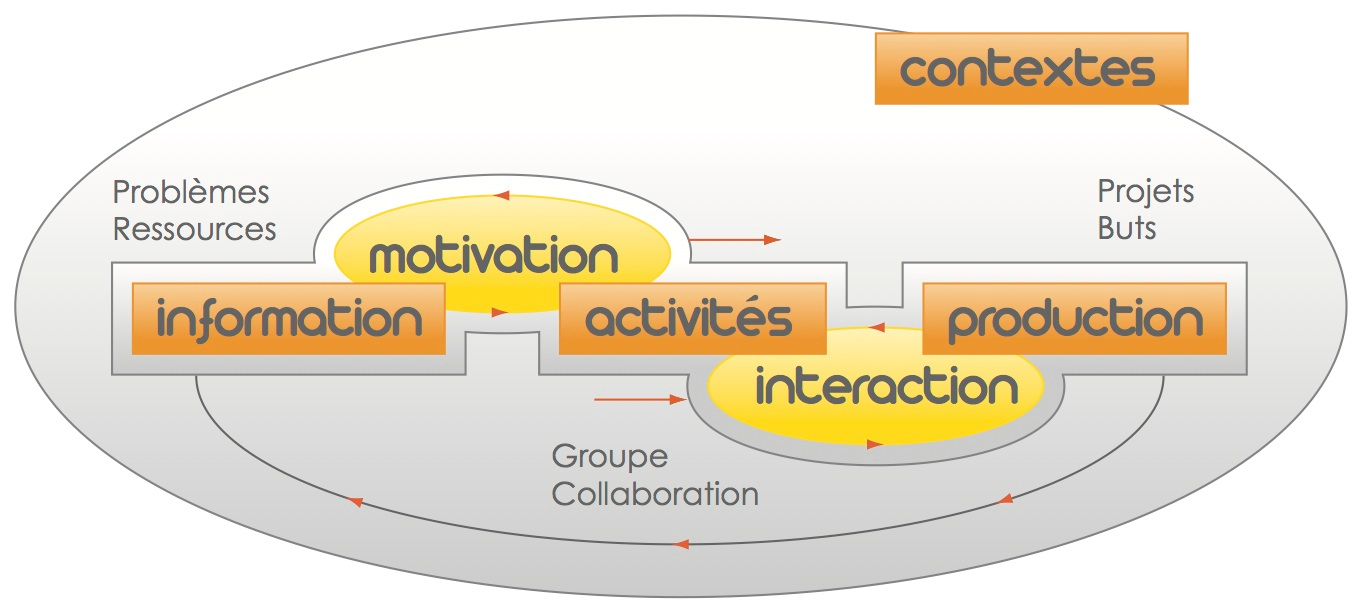 Pédagogie différenciée : tous les aspects pédagogiques
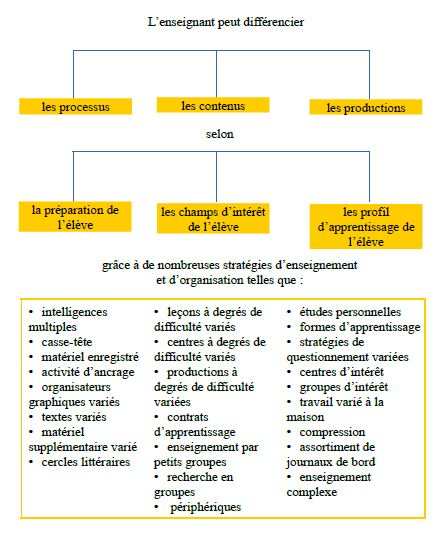 La pédagogie active.
La pédagogie différenciée.
L’auto-apprentissage. 
L’apprentissage par les pairs.
L’approche par résolution de problème ou l’apprentissage coopératif.
Les Techniques de rétroaction en Classe
De courtes activités (3 à 20 minutes) à réaliser en cours (par exemple après chaque activité)
En plus d’offrir les pauses cognitives indispensables pour entretenir l’attention des étudiants et de favoriser la construction des savoirs, elles permettent :
Aux étudiants de se situer par rapport à leur apprentissage ;
A l’enseignant : de tester le suivi des apprentissages, sonder les étudiants sur leur niveau de compréhension et réorienter l’enseignement si besoin.
Une TRC peut être une courte activité :
Écrite ou orale, 
Individuelle ou collective, 
Pour un grand ou un petit groupe
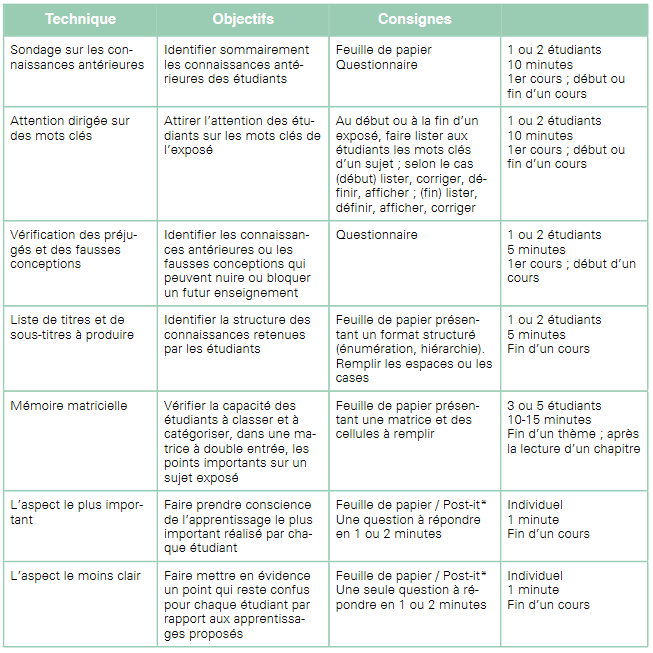 Activités : l’apprenant au cœur de l’action
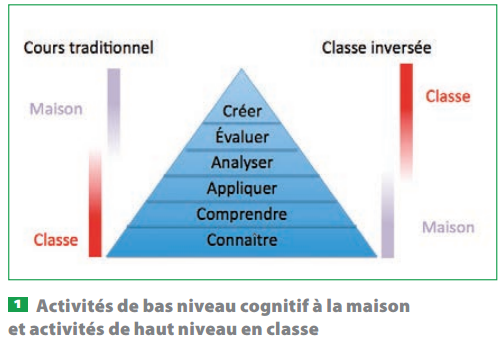 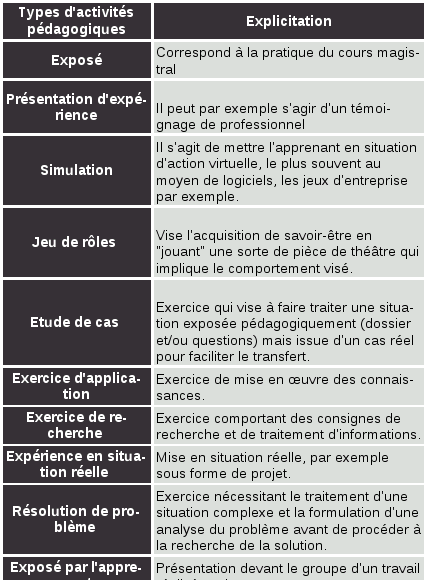 C’est le dénominateur commun entre classe inversée et classe virtuelle : l’action & la collaboration.
C’est un ensemble d'activités d'apprentissage dans lesquelles l'apprenant est l'acteur principal. 
La pédagogie active est créative et peut se présenter sous plusieurs formes.
L’activité de l’apprenant va du mode passif au mode le plus actif (Taxonomie de Bloom).
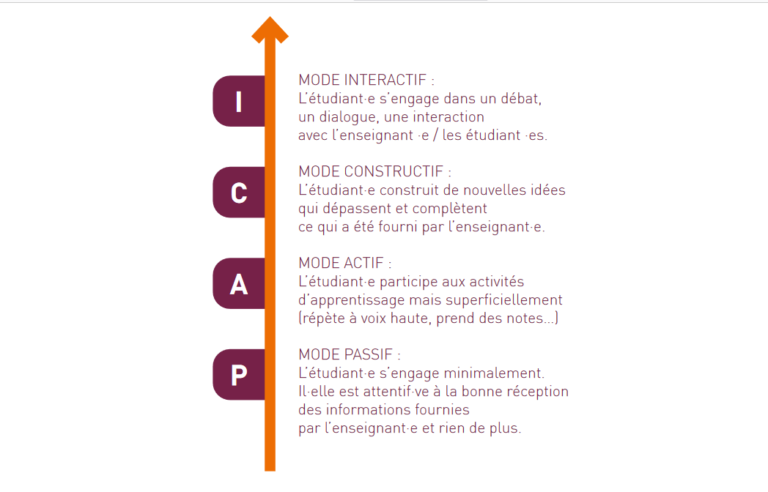 Formes de Pédagogie active
Consultez un inventaire sur :
https://cursus.edu/fr/22407/100-activites-generiques-de-pedagogie-active-fiches-completes-gratuit
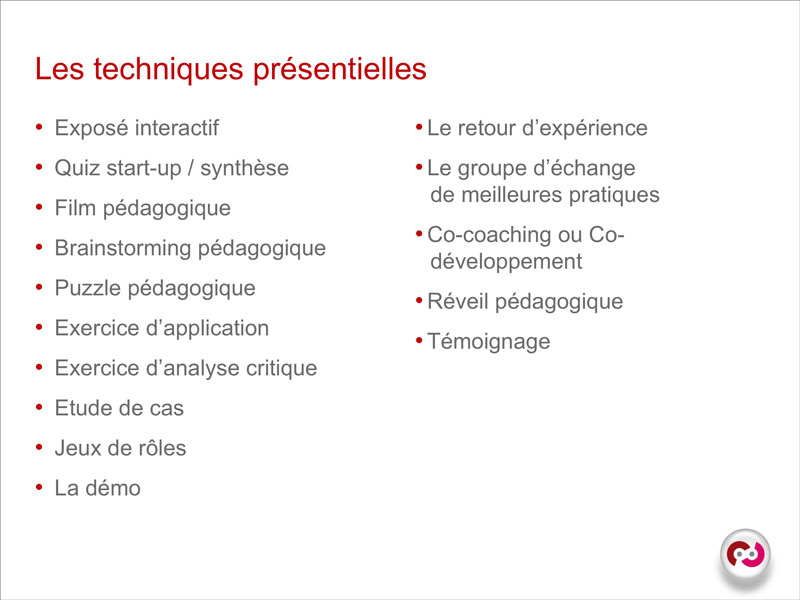 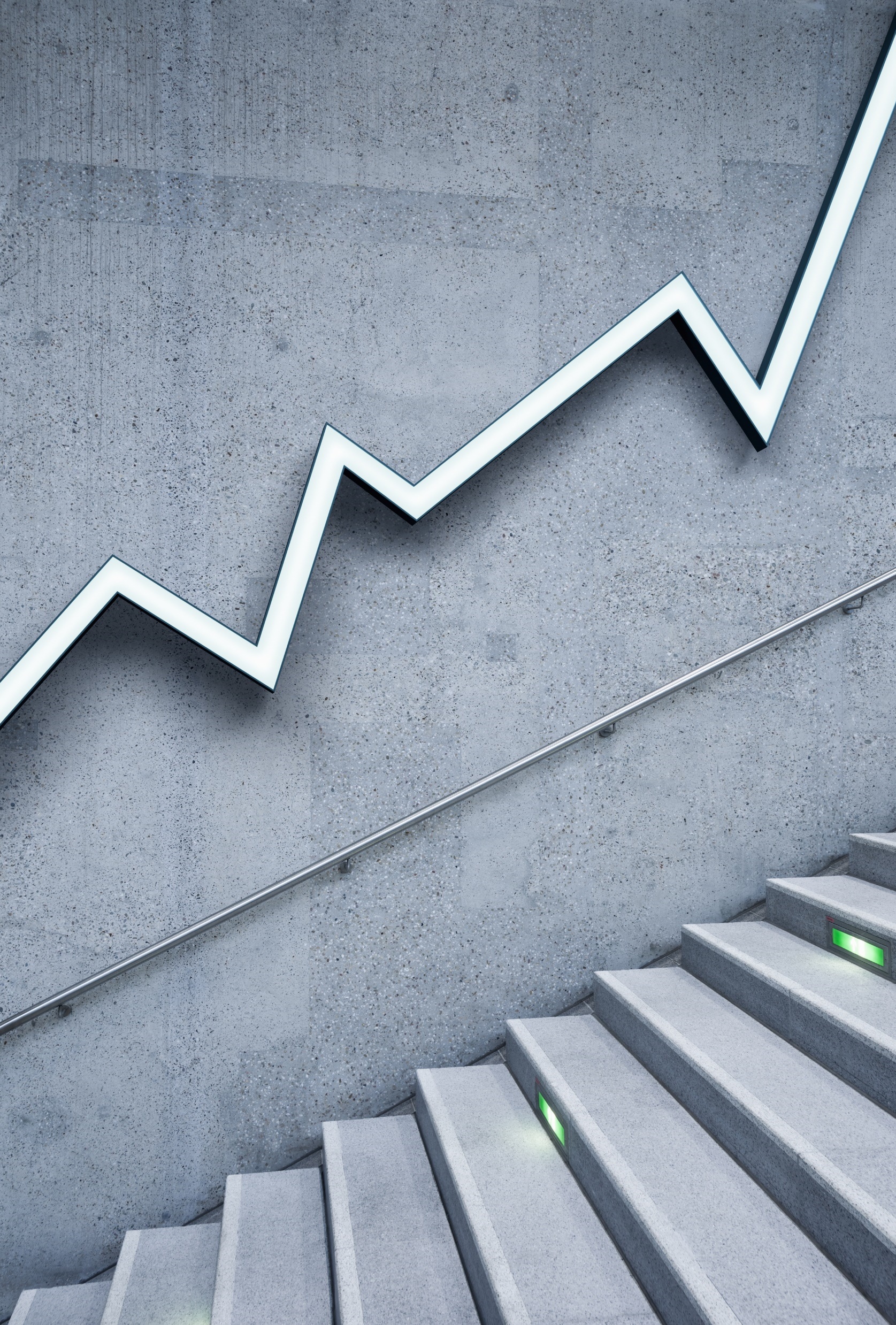 La scénarisation
La scénarisation d’une classe virtuelle dans une classe inversée
Scénario pédagogique
Les scénarios pédagogiques
Le scénario pédagogique peut prendre différentes formes, du moment qu’il soit détaillé et qu’il explicite clairement le déroulement des séquences ;
Il est souvent présenté sous forme d’un tableau ou en format libre ;
Il contient plusieurs rubriques : 
Préciser les séquences une à une ;
Estimer la durée de façon sommaire ;
Indiquer les contenus (supports) ;
Définir les actions de la part de l’enseignent et de l’apprenant ;
Indiquer les moyens et outils à utiliser pour chaque séquence ;
Indiquer les modalités d’évaluation des acquis.
Les 5 critères d’un scénario pédagogique réussi et complet : 
Des objectifs bien définis, réalistes et réalisables ;
Des séquences courtes ; 
Des méthodes pédagogiques variées (méthodes actives) ;
Des techniques de rétroaction pour motiver les apprenants ;
Un temps pour les évaluations : entre les séquences et en fin de formation.
Le scénario pédagogique
Quels éléments sont constitutifs d'un scénario pédagogique ?
Objectifs
Tâches (activités d'apprenants et d'enseignants)
Rôles (qui exécute une tâche, rôle des apprenants et des enseignants)
Environnement: Ressources , Productions, Outils, etc.
Évaluation.
Les étapes de la scénarisation
1 Définir l'(les) objectif(s)
2 Le séquençage.
3 Le développement du scénario.
4 L'implémentation.
5 L'évaluation.
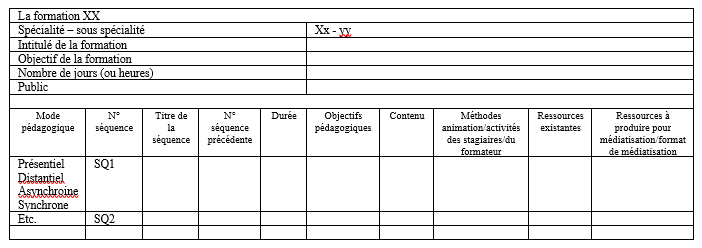 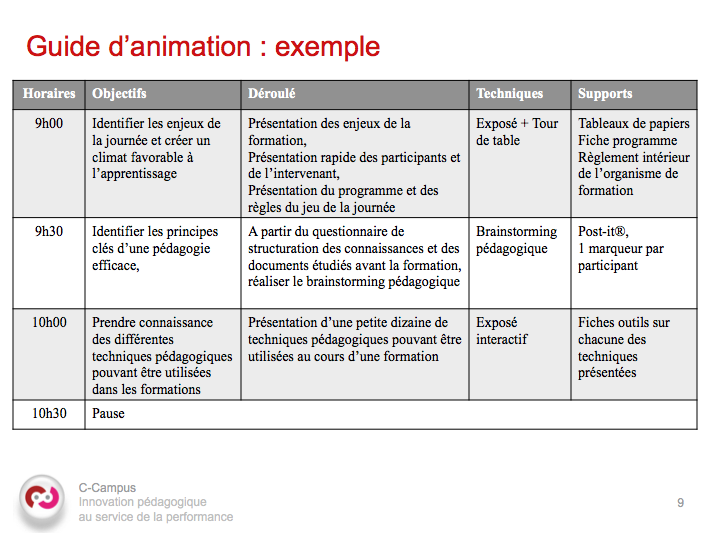 Exemple d’un scénario de classe virtuelle
Exemple de déroulement d’une classe virtuelle de 1h30
Accueil
Présentation des objectifs
Introduction
Possibilité d’enrichir ce scénario avec :

Un modèle de fiche proposée en amont pour élaborer les points clés du cours

Enregistrement de la séance pour la rendre disponible pour les absents

Varier les activités en maintenant un degré élevé de collaboration et de rétroactions (TRC)
Introduction orale
Diaporama
Rappel des objectifs de la séance
10 mn
Exposé oral du contenu du cours
Fermer tous les micros
Présenter des slides allégés (pas trop chargés)
Montrer des séquences vidéos courtes si nécessaire
30 mn
(10 + 20)
Questions / réponses
Réouverture des micros
Animer les questions/réponses
Élaborer une fiche des points clés du cours
Donner les consignes du travail à faire
Accès à l’outil en ligne de carte conceptuelle
Résumer le contenu du cours sous forme de carte conceptuelle
Activité : carte conceptuelle
30 mn
(20 + 10)
Quiz d’auto-évaluation
Commentaire des réponses
Répondre à un Quiz d’autoévaluation avec rétroactions immédiates (5 questions clés)
Exposé des statistiques et questions/réponses éventuelles sur les rétroactions
Rappel d’une synthèse du contenu du cours
Effectuer un sondage de compréhension du contenu du cours (Question Oui/Non)
Synthèse
Sondage
20 mn
Modèles de fiches de scénarios pédagogiques
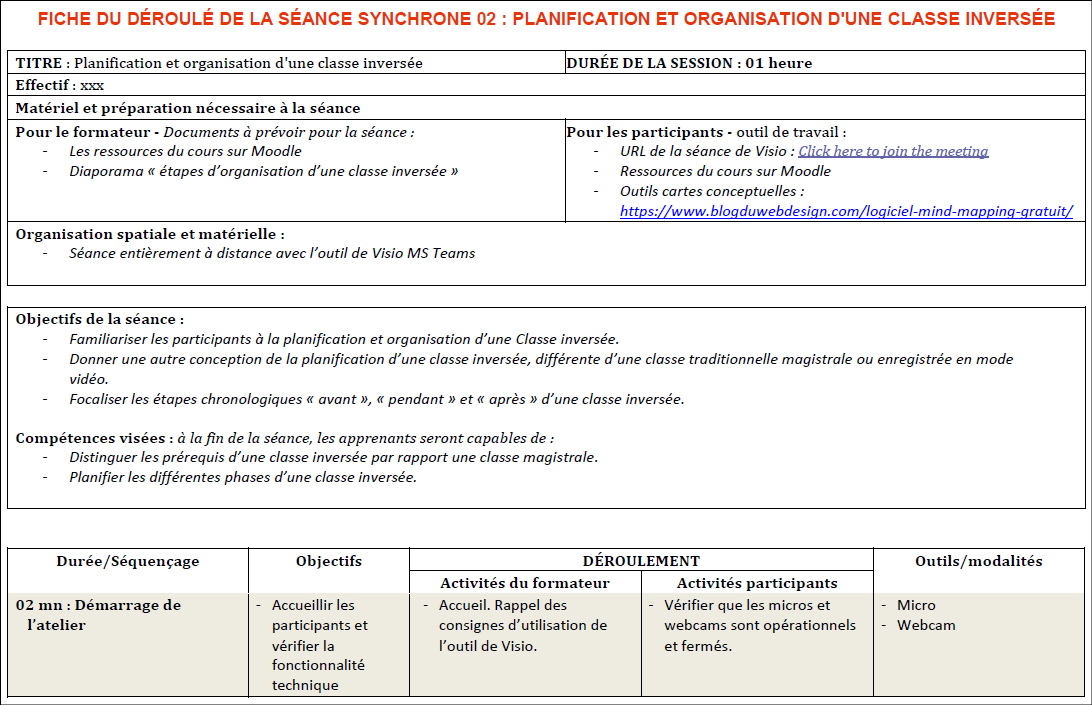 Exemple détaillé
Exemple d’un scénario sommaire d’une classe virtuelle
Modèles de fiches de scénarios pédagogiques
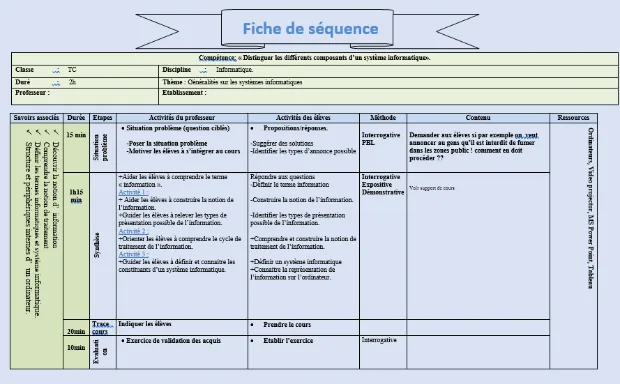 Exemple d’un scenario de démarrage d’une classe virtuelle
Les outils de la classe virtuelle (systèmes de visio)
Les systèmes de Visio les plus utilisées qui intègrent l’essentiels des outils et services d’une classe virtuelle :
Microsoft Teams
Zoom
WebRoom
BigBlueButton
Adobe Connect 
Meet Jitsi
Webex Cisco
…
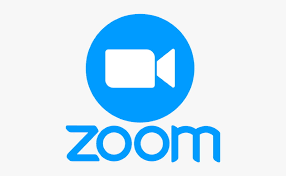 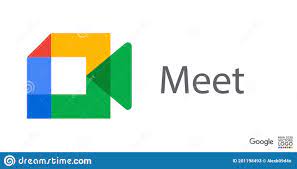 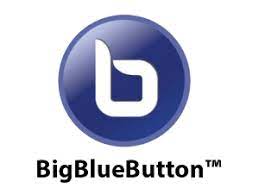 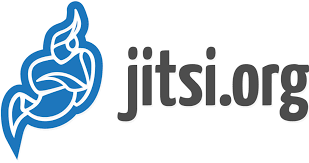 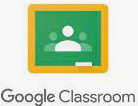 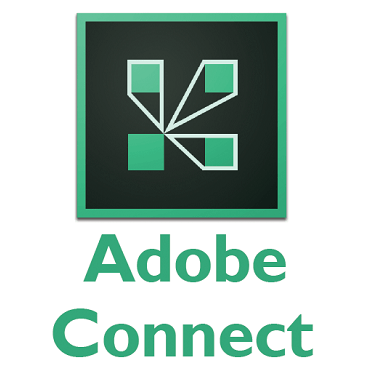 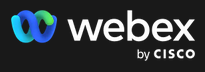 Outils et services d’une classe virtuelle
Un système de Visio est une agrégation d’outils et de services internes ou/et externes à un système de Visio ;
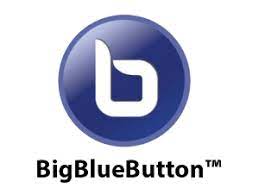 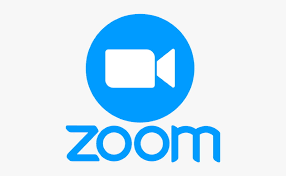 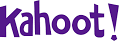 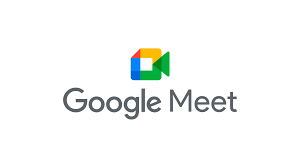 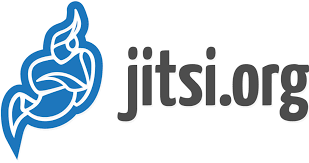 Communiquer
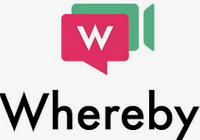 Partager son écran
Rejoindre un activité
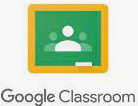 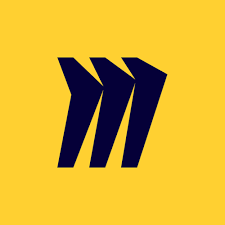 Partager afficher des documents
Quitter une activité
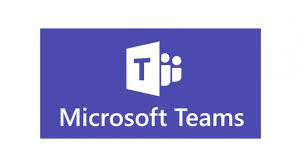 Régler les paramètres
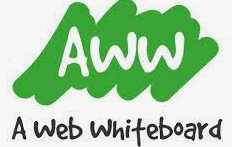 Utiliser un tableau blanc
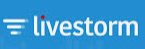 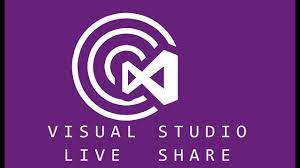 Constituer des groupes de travail
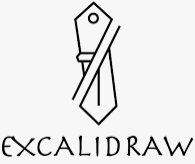 Lancer un sondage
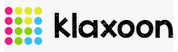 Source : La classe virtuelle CNED